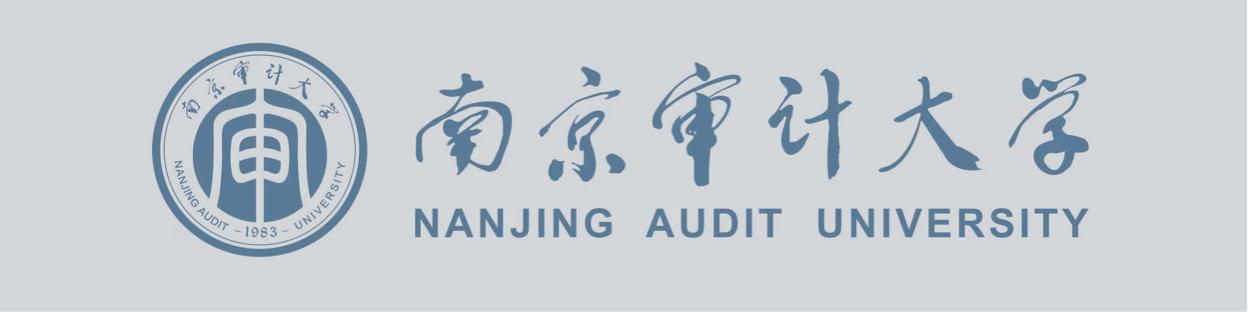 SUMMARY REPORT
南审冬日
输入内容
署名、日期
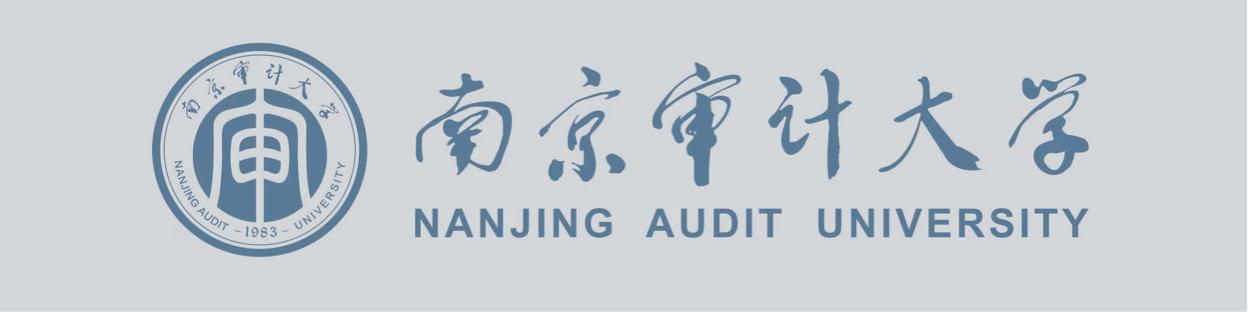 壹
小标题
SUMMARY REPORT
目录
输入内容
小标题
贰
CONTENTS
输入内容
小标题
叁
输入内容
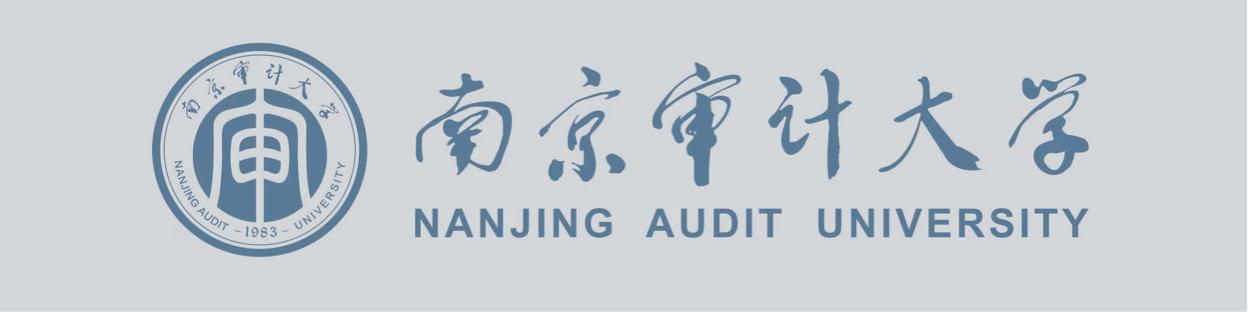 输入内容
SUMMARY REPORT
小标题
输入内容
第一单元
标题
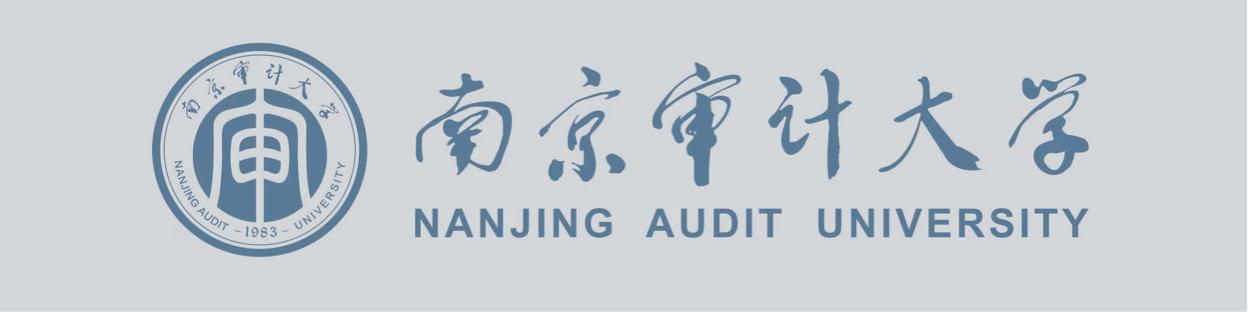 输入内容
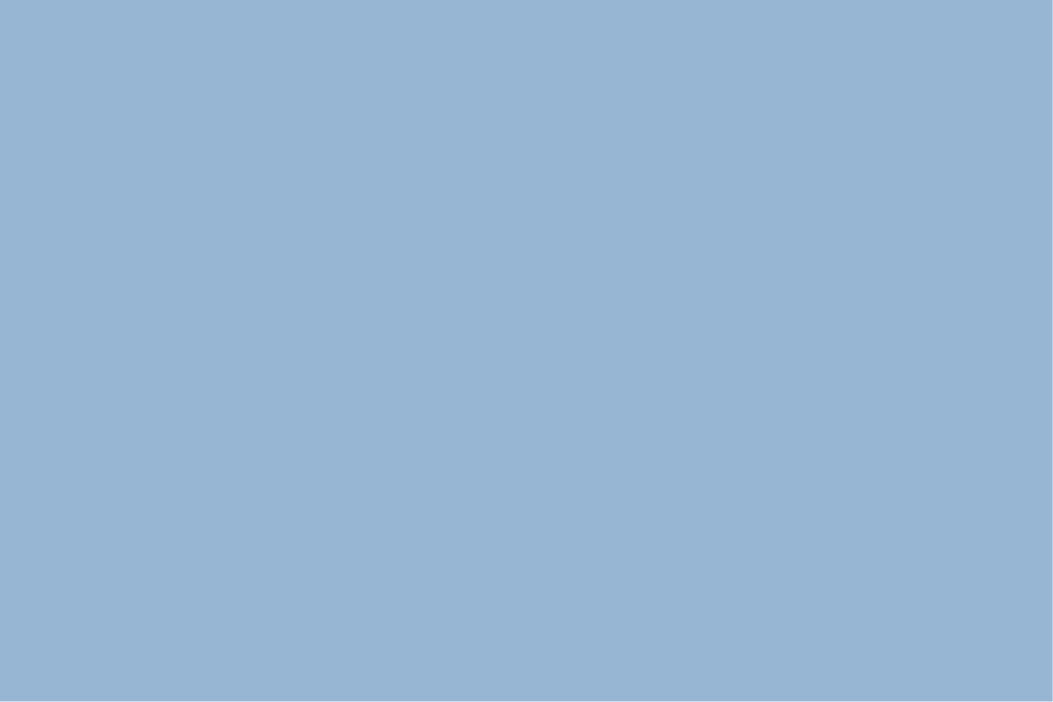 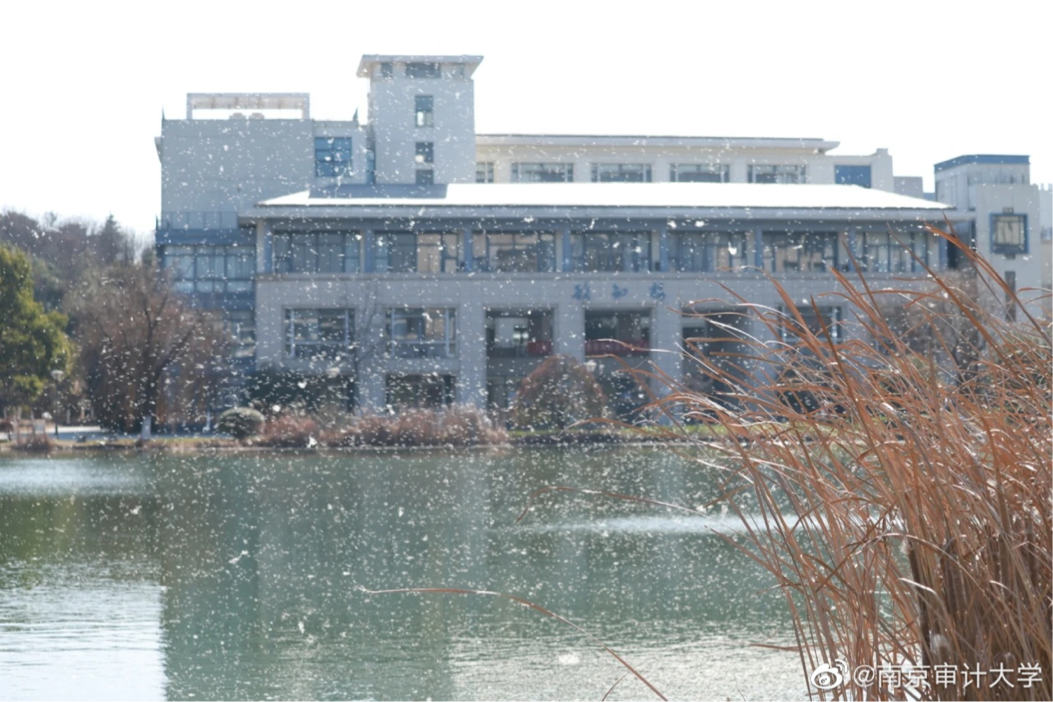 标题
输入内容
click
标题
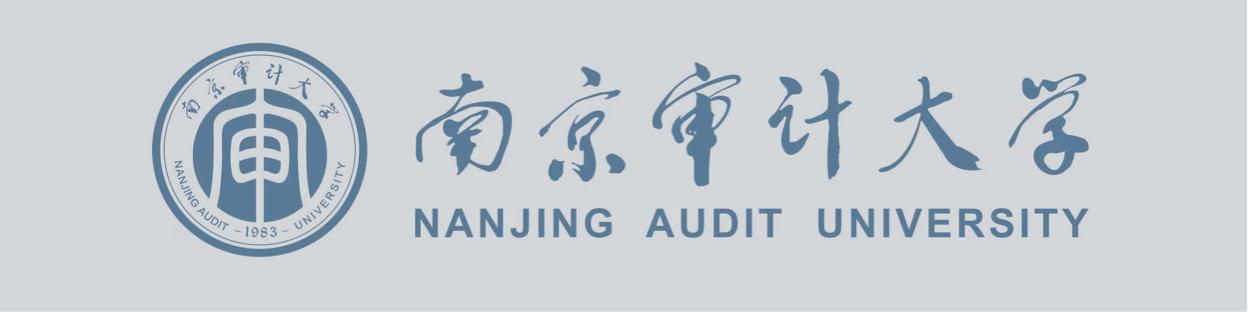 输入内容
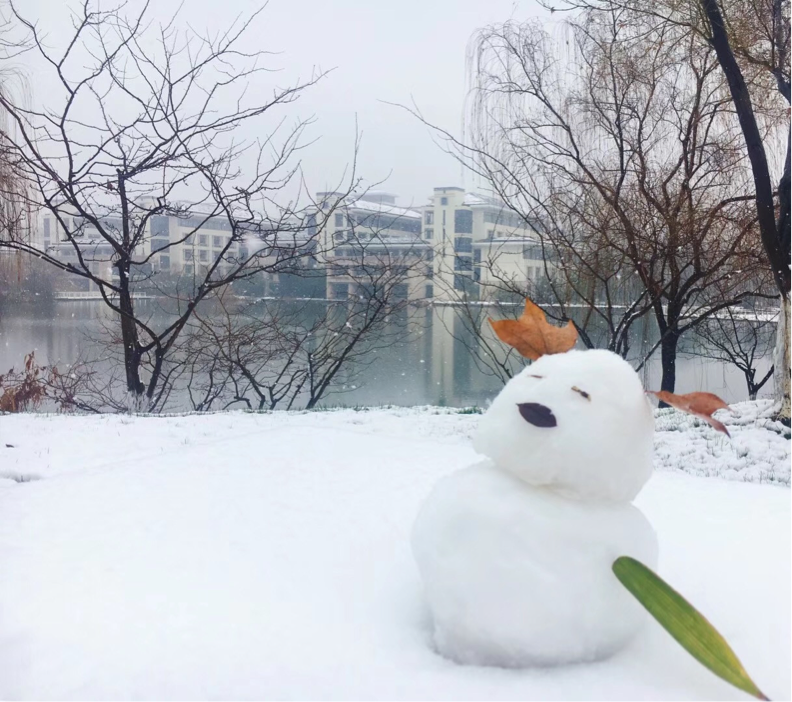 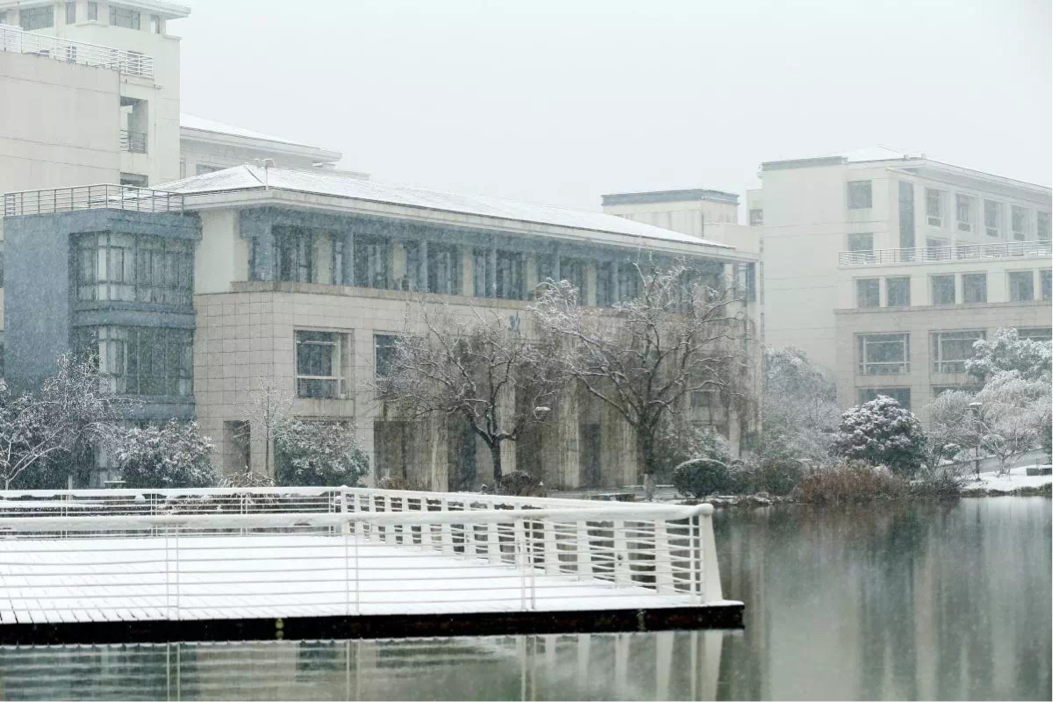 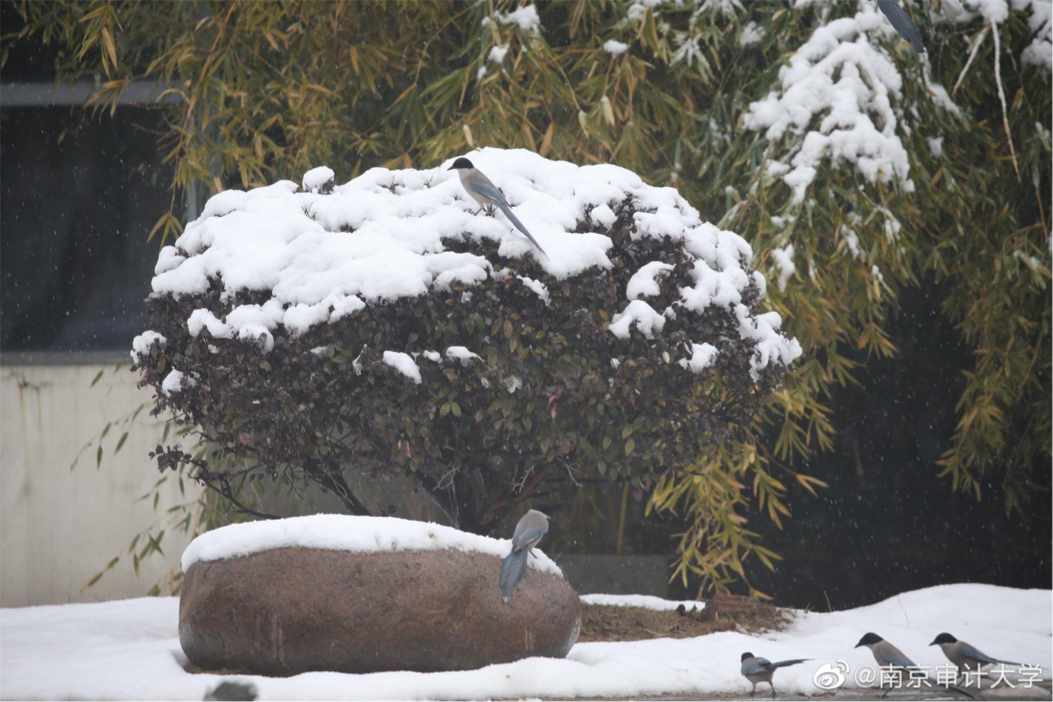 输入标题
输入标题
输入标题
输入内容
输入内容
输入内容
标题
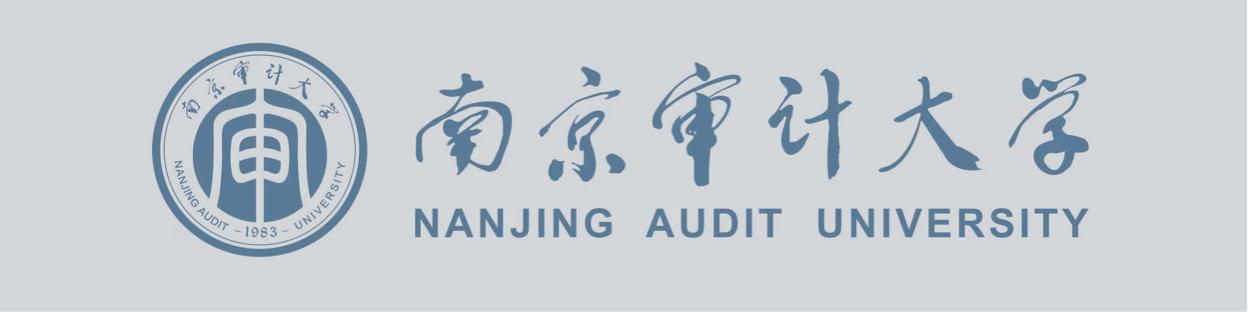 输入内容
工作概述
工作概述
工作概述
工作概述
输入内容
输入内容
输入内容
输入内容
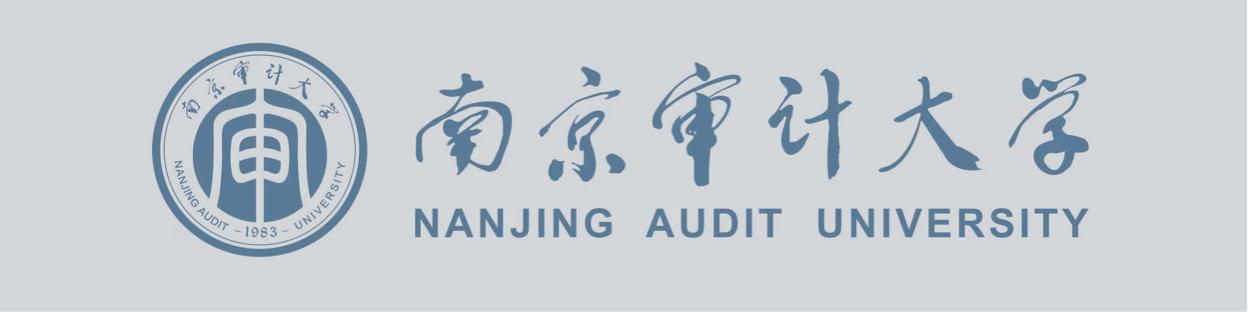 输入内容
SUMMARY REPORT
小标题
输入内容
第二单元
标题
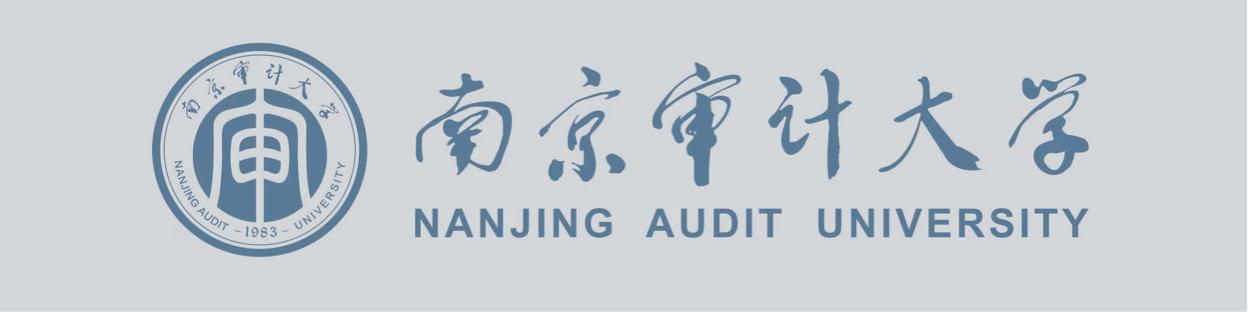 输入内容
工作概述
工作概述
输入内容
输入内容
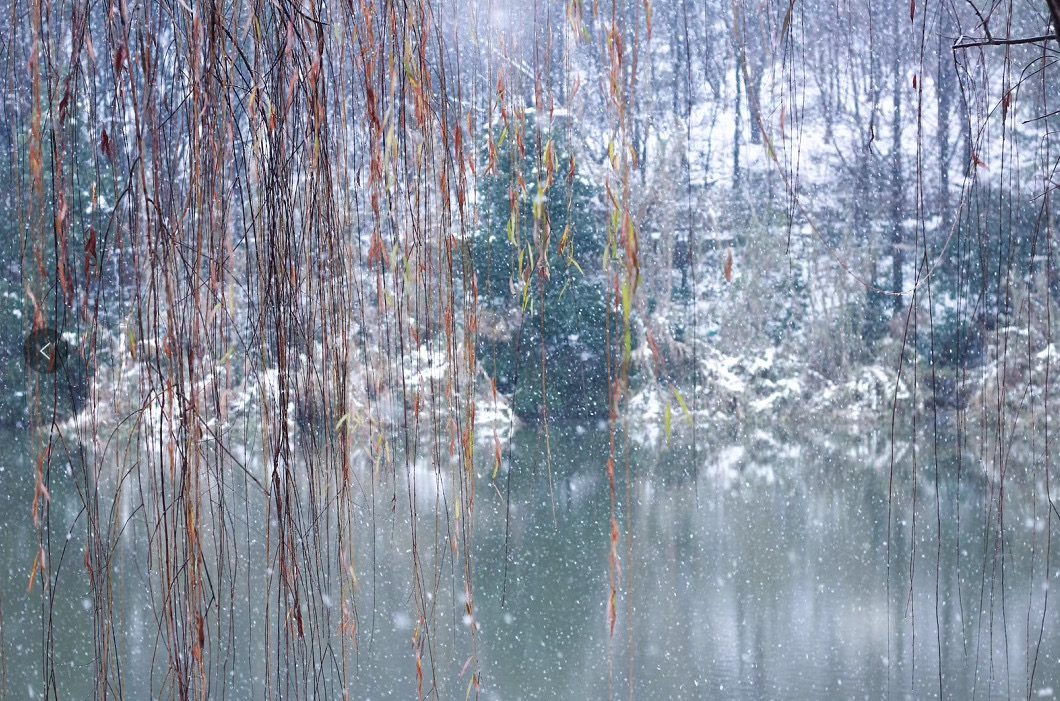 工作概述
工作概述
输入内容
输入内容
标题
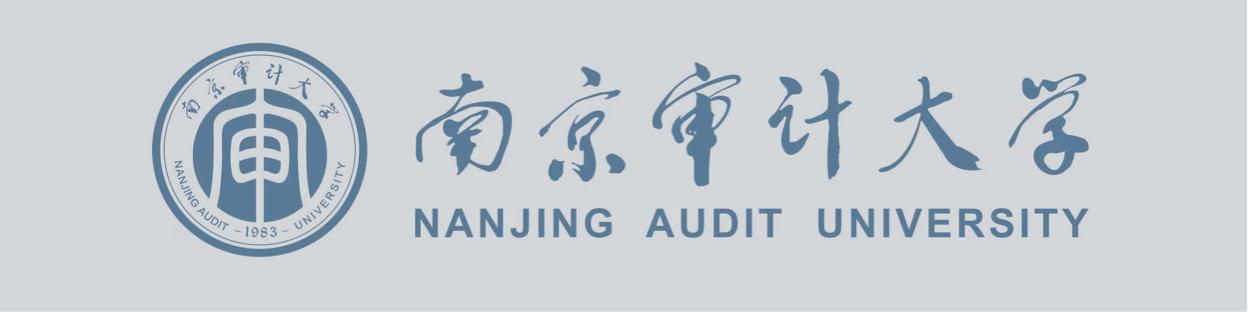 输入内容
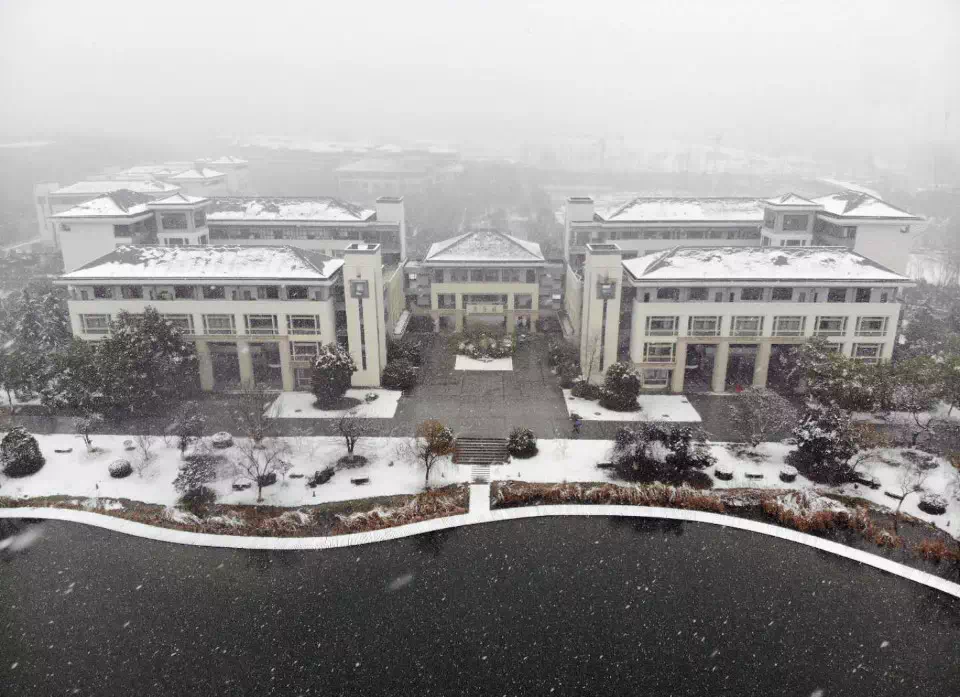 输入内容
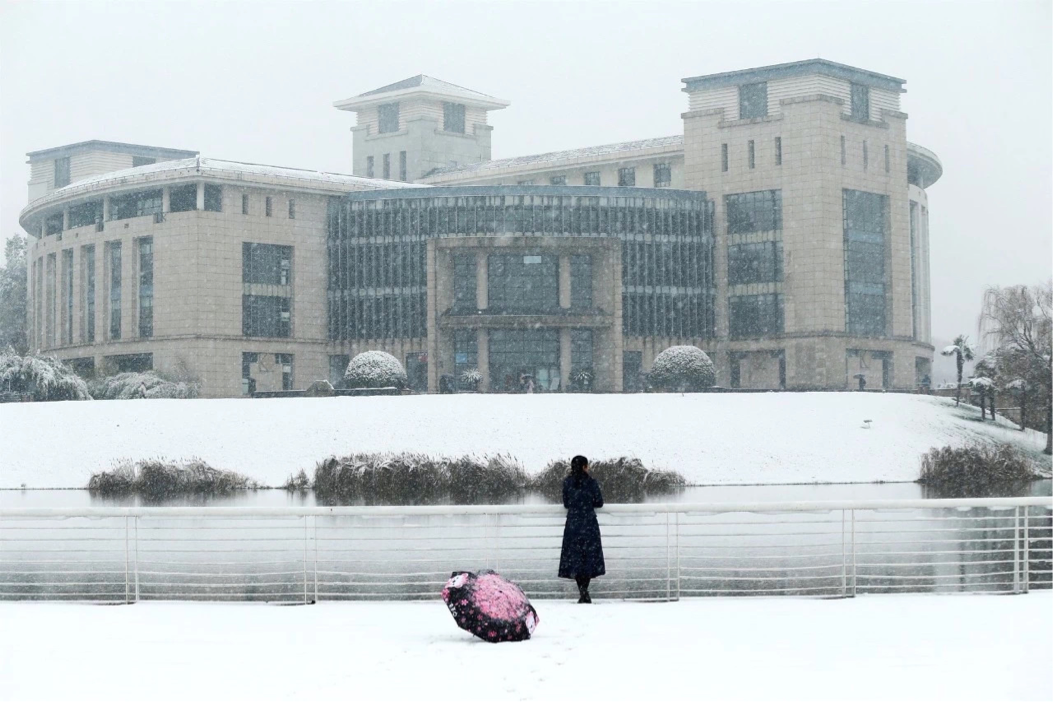 输入内容
标题
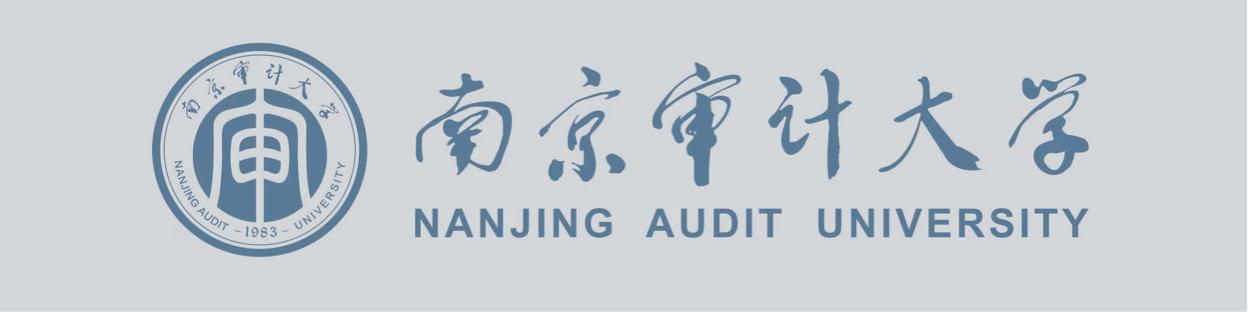 输入内容
工作概述
工作概述
输入内容
输入内容
工作概述
工作概述
输入内容
输入内容
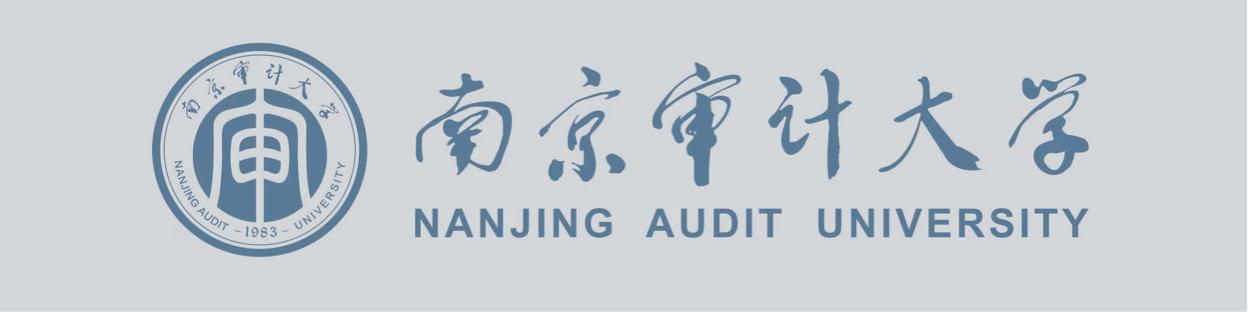 输入内容
SUMMARY REPORT
小标题
输入内容
第三单元
标题
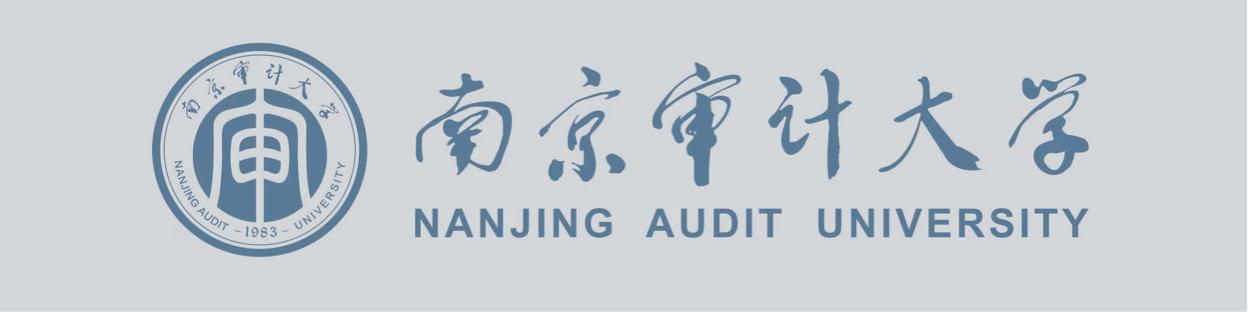 输入内容
市场数据分析
输入内容
市场数据分析
输入内容
标题
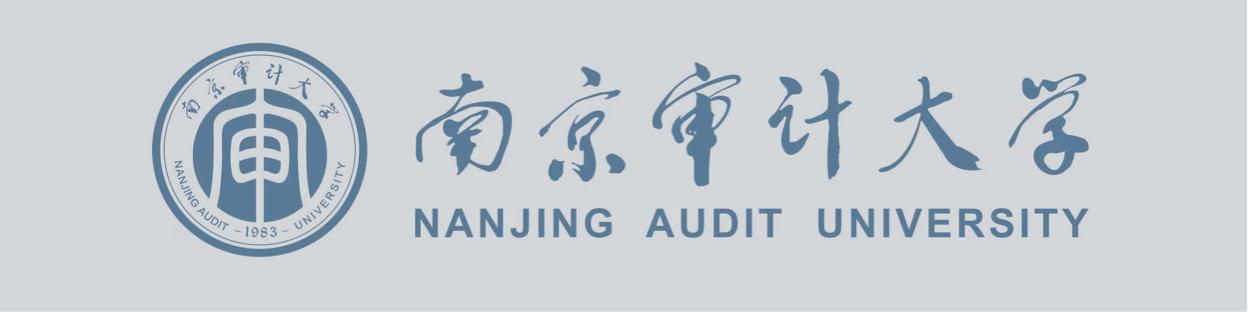 输入内容
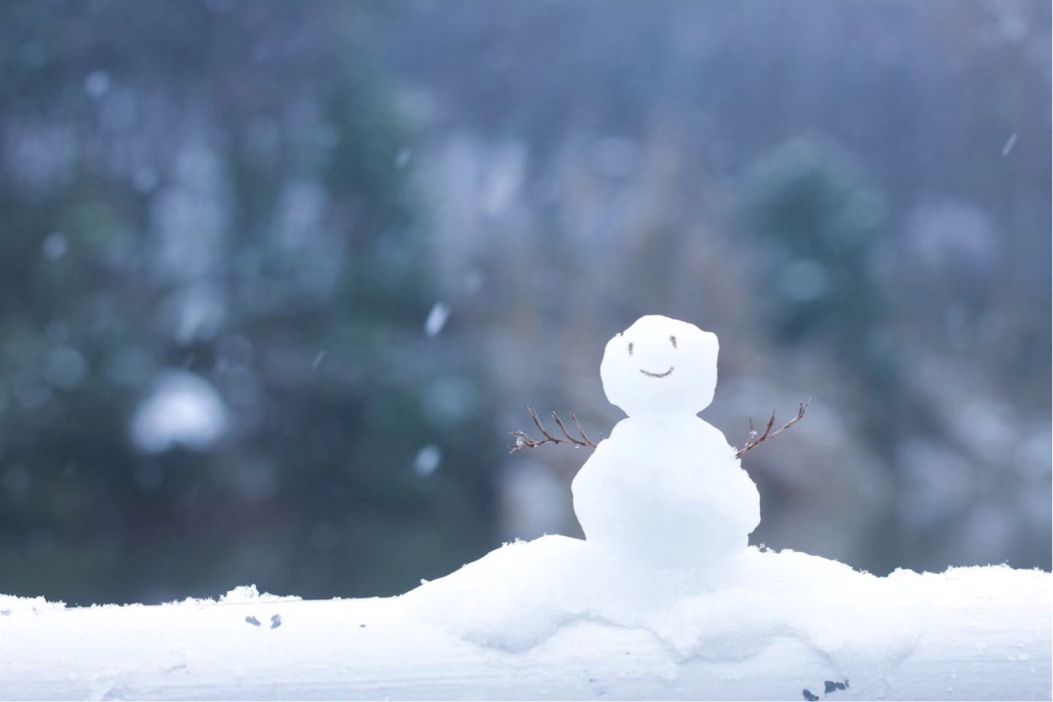 输入内容
输入内容
01
02
输入标题
输入内容
输入内容
输入内容
03
04
标题
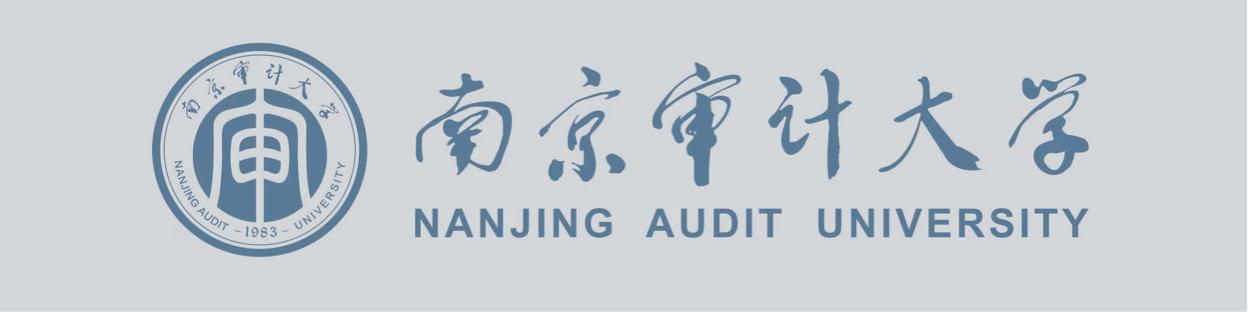 输入内容
此处添加标题
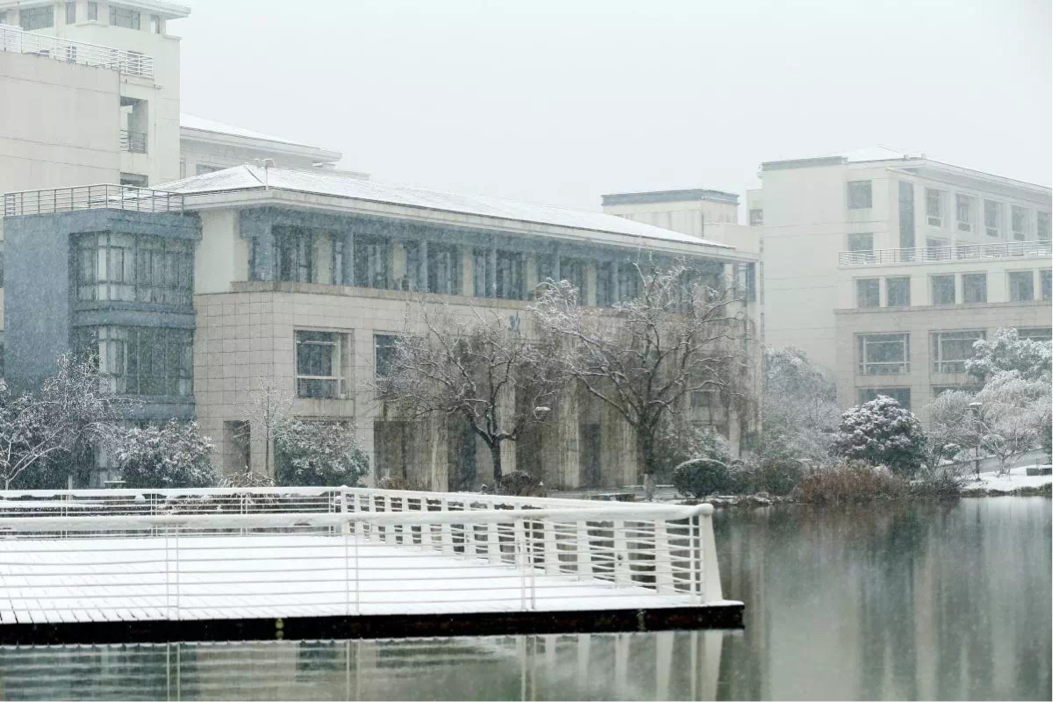 输入内容
此处添加标题
输入内容
此处添加标题
输入内容
发现问题
发现问题
输入内容
输入内容
发现问题
发现问题
输入内容
输入内容
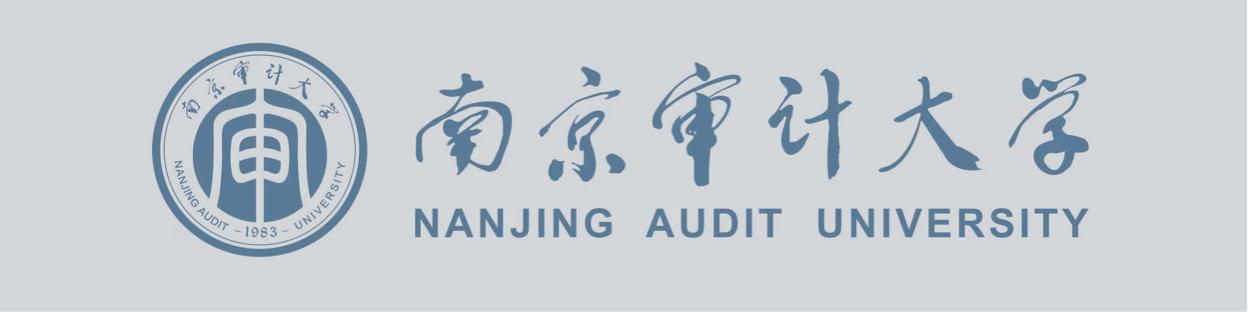 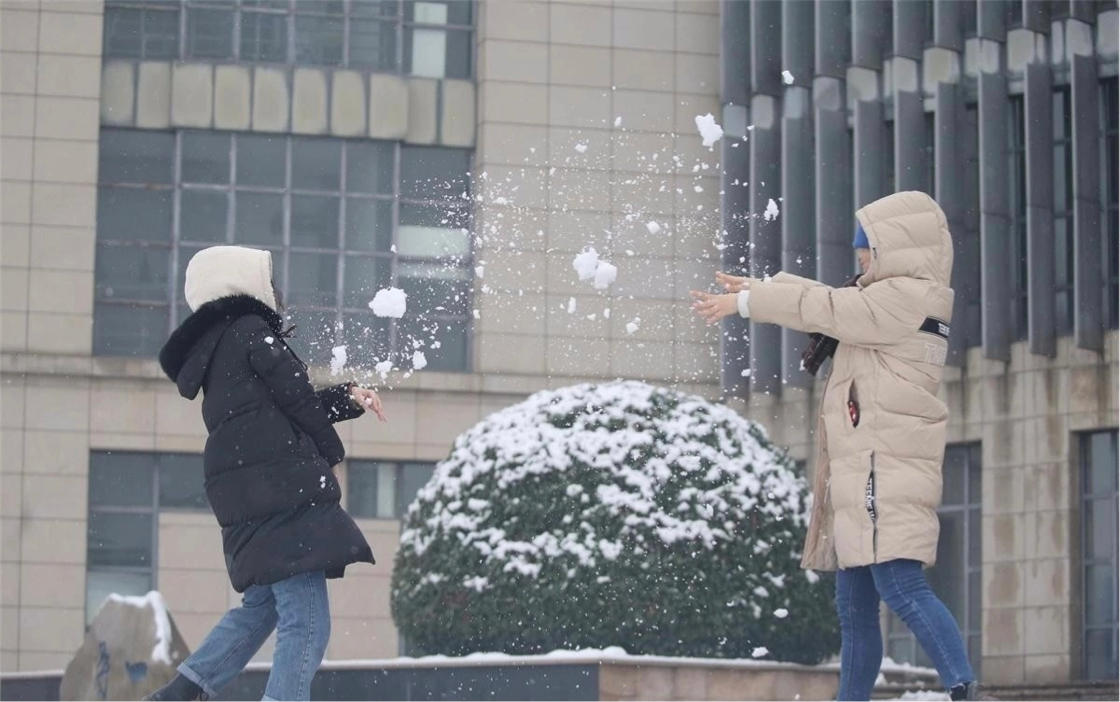 －
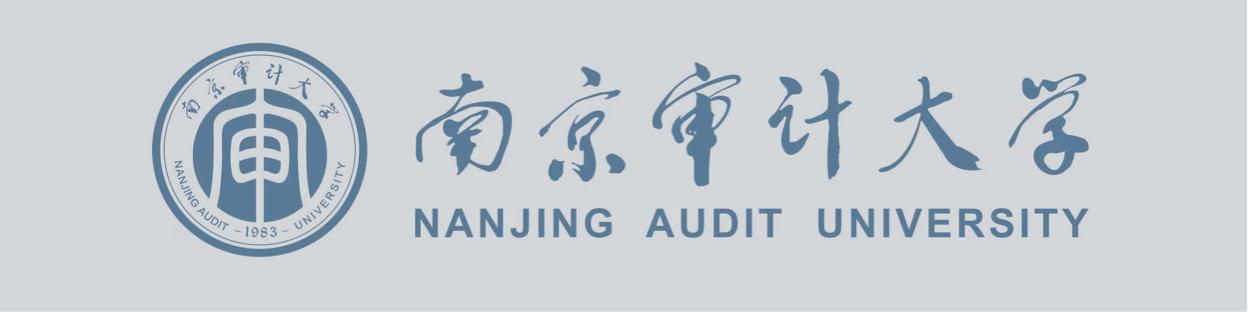 Thank You For Your Leadership And Colleagues
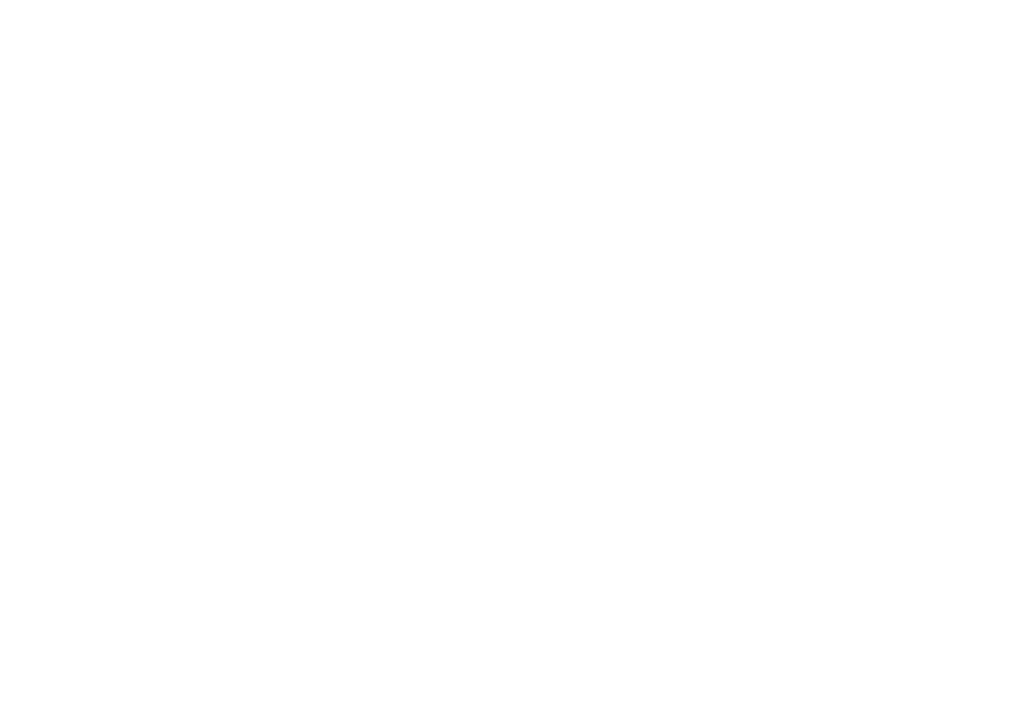 SUMMARY REPORT
感谢各位观看！
Lorem ipsum dolor sit amet, consectetuer adipiscing elit. Aenean commodo ligula eget dolorLorem ipsum dolor sit amet
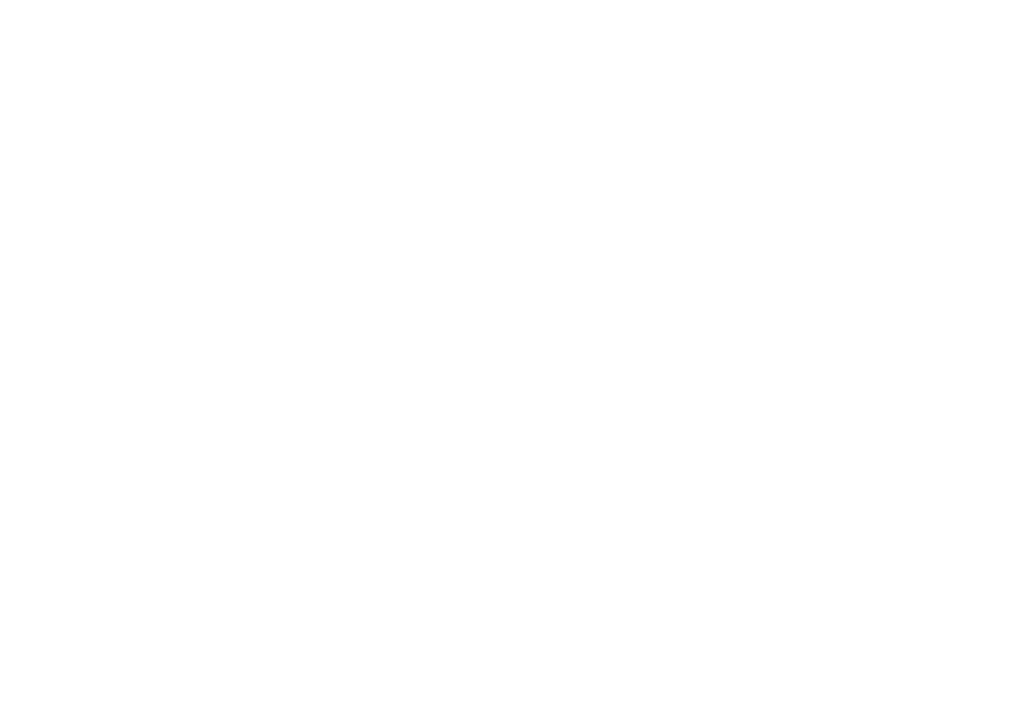 日期
2030.12.12
第一PPT
署名